Архитектура эпохи Возрождения
Возрожде́ние, или Ренесса́нс 
( фр. Renaissance, итал. Rinascimento)
 — эпоха в истории культуры Европы, пришедшая на смену культуре Средних веков и предшествующая культуре нового времени с XIV по XVI века.
Архитекторы Возрождения в соответствии с гуманистическим мировоззрением своей эпохи создали новый стиль – ренессанс, в котором использовали наследие античного искусства, греческие архитектурные ордеры. 
  применялись они более свободно, с отступлением от античных канонов, в других пропорциях и размерах, в сочетании с другими архитектурными элементами.
Базилика Санта -Кроче, Флоренция
Собор святого Петра .
 Рим
Особенное значение  придаётся симметрии, пропорции, геометрии и порядку составных частей, о чём наглядно свидетельствуют уцелевшие образцы римской архитектуры. 
Сложная пропорция средневековых зданий сменяется упорядоченным расположением колонн, пилястр и притолок, на смену несимметричным очертаниям приходит полукруг арки, полусфера купола, ниши.
Барокко
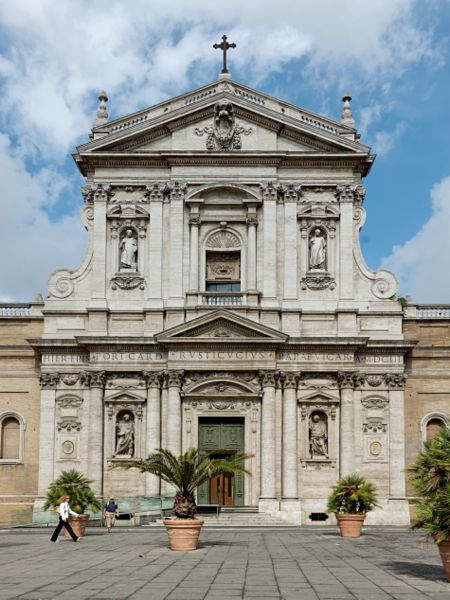 Барокко (итал. barocco — «странный»)- стиль европейского искусства и архитектуры 17-18 в. Рождается в Италии и распространяется в большинстве европейских стран, приобретая в каждой свои особые национальные черты.
Церковь святой Сусанны в Риме
Если здания в стиле ренессанс были строгими по форме, с чёткими прямыми линиями, то сооружения в стиле барокко, пришедшем на смену ренессансу отличаются обилием криволинейных форм.
ЦвингерПеппельманн, Пермозер, 
нач. XVIIIв. Германия, Дрезден
Прямые линии почти отсутствуют. Архитектурные формы изгибаются, громоздятся одна на другую и переплетаются со скульптурой. 

От этого создаётся впечатление постоянной подвижности форм.
Рококо (1715 г. - XVIII в.)
Стиль рококо (французское rococo, rocaille — раковина, поскольку наиболее заметным внешним проявлением данного стиля были декоративные мотивы в виде раковины) -
 изобилует причудливыми украшениями, криволинейностью линий, завитками, словно напудренный парик знатной дамы или ее кавалера/
Павильон "Катальная горка" Ринальди1762-1774гг.   Оранниенбаум